Yammer – Virtualna zajednica praktičara u e-Školama
Kako komunicirati i surađivati na Yammer mreži
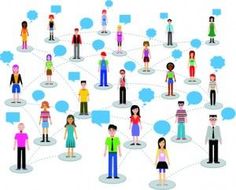 Zašto Yammer ?
e-Škole – statusne obavijesti/suradnja
Pretraživost i katalogizacija sadržaja
Trajna pohrana podataka
Postavljanje pitanja
Predlaganje ideja
Javna pohvala 
Pokretanje anonimne ankete 
Dinamični Yammer profili
Mobilna/tablet aplikacija
Chat
Virtualna zajednica e-Škola i CARNeta
Komunikacija zaposlenika škole i podrška u projektu e-Škole
Komunikacija nastavnika (STEM predmeti)
Suradnja nastavnika, ravnatelja, suradnika i administratora u e-Školama. Uvid u statusne aktivnosti, zajednice nastavnika
Ravnatelji
Koordinacija školskih projektnih timova
E-škole administratori resursa i e-Škole tehničari
Yammer funkcionalnosti
Sadržaj/funkcionalnosti
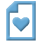 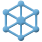 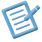 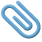 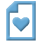 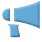 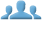 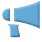 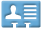 Announcements
Fotografije
Javne pohvale
Objave
Dokumenti
Bookmarks
Linkovi
Video
Bilješke
Aktivnosti
Administracija
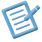 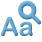 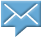 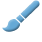 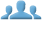 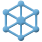 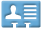 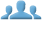 Oznake
tema
Search
Komentiranje
Follow
Privatne poruke
Vanjske mreže
Aplikacije
Grupe
Platforme
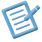 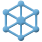 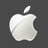 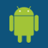 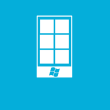 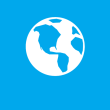 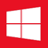 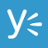 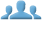 Upravljanje 
članstvom
Analitika
Security
(AD)
iPad/
iPhone
Windows
Phone
Desktop Notifier
Yammer
Embed
Android
Browser
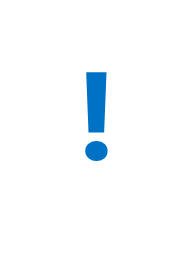 By morning, the Product team is in a Lync meeting
Timeline. Create icons for each of these (change to circle- see brand guidelines). Animate individually, and then when it moves to the next slide, everything will pan over to the left underneath the photo.
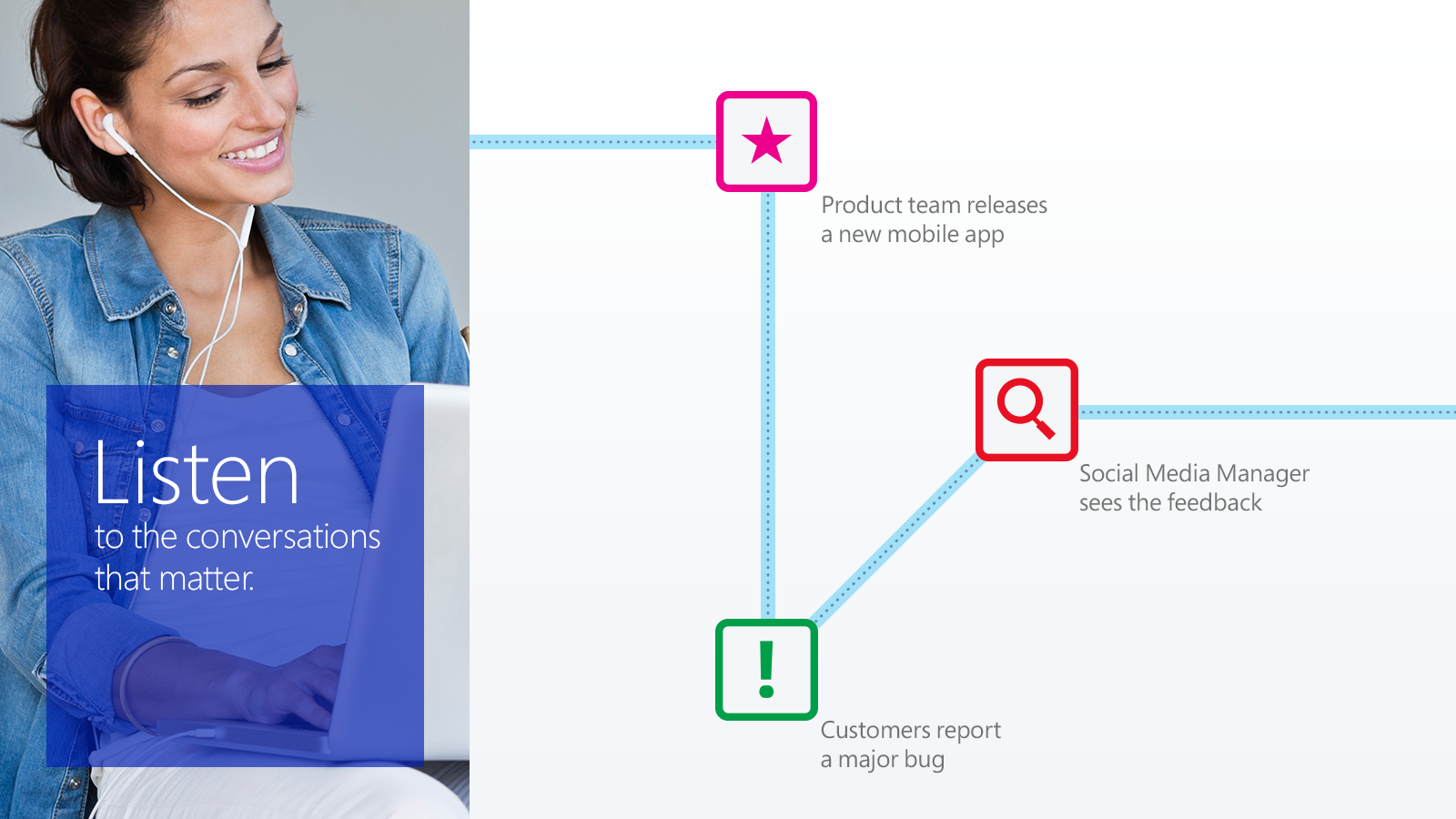 CARNEet obavijesti
Važne upute i obavijesti
STO događanje
CUC konferencija
Edukacija i radionice
On line webinari
Promocija i pohvala
Promocija školskih rezultata
Javna pohvala
Povezivanje nastavnika i učitelja
Mogućnost dijaloga i grupne diskusije
Transparetni odgovori 
Dijeljene iskustva u korištenju alata u nastavi
Komunikacija i suradnja
Suradnja školskih timova
Dijeljene iskustva
Prijedlozi i ideje
Social Media Manager alerts the wider team
Kako pristupiti Yammer mreži?
Pristupanje Yammer mreži (1)
U internet tražilicu upišite web adresu https://office365.skole.hr/
zatim odaberite opciju Prijava
1
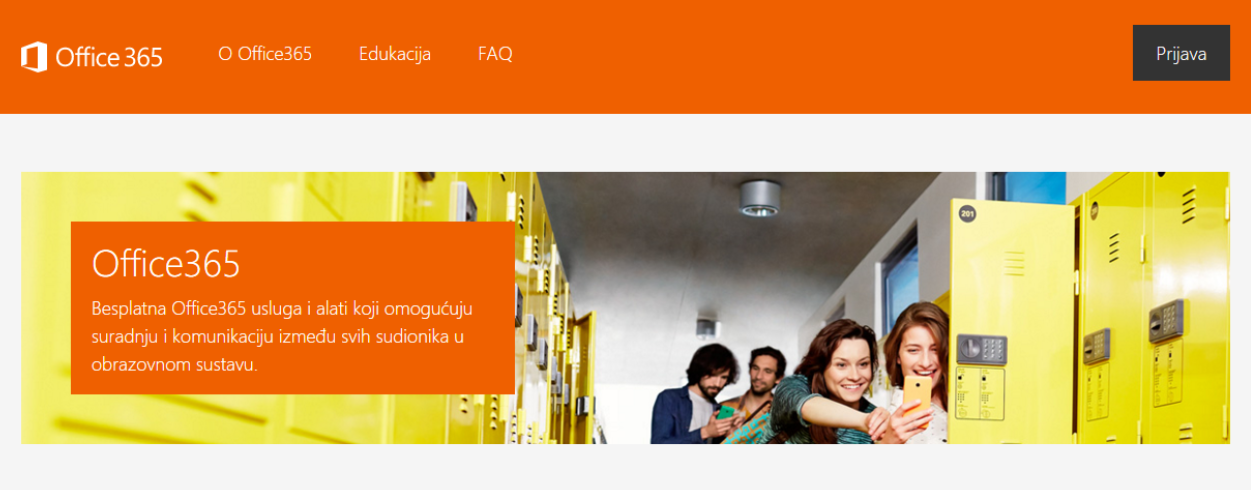 Pristupanje Yammer mreži (2)
Prijavite se u sustav koristeći svoj
 AAI@EduHr identitet
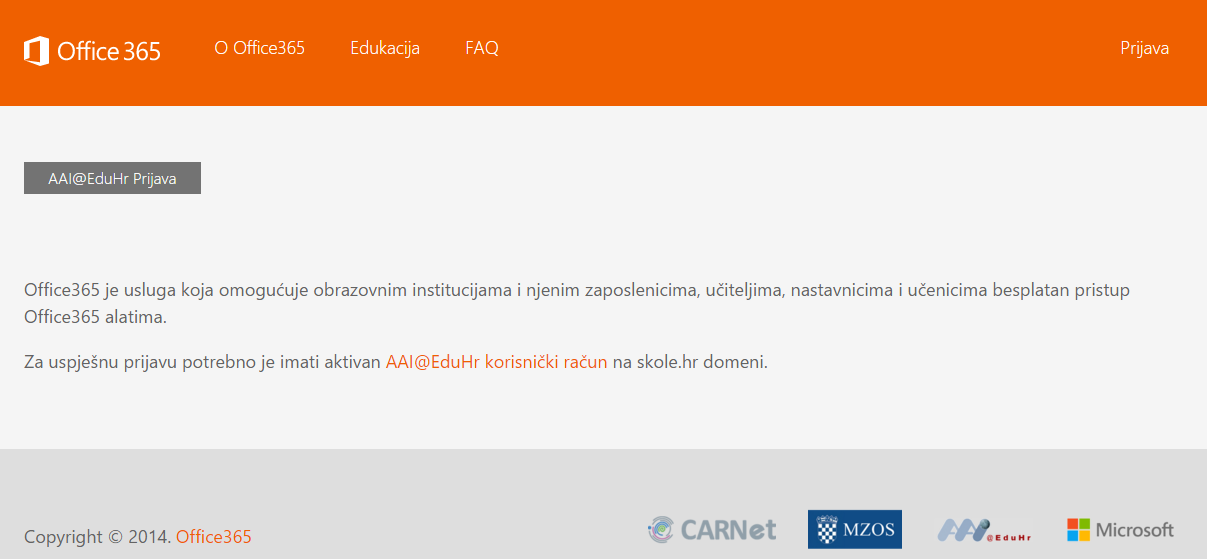 2
Pristupanje Yammer mreži (3)
U novo otvorenoj kartici potrebno je unijeti ispravne i aktivne korisničke podatke u punom obliku ime.prezime@skole.hr te zaporku
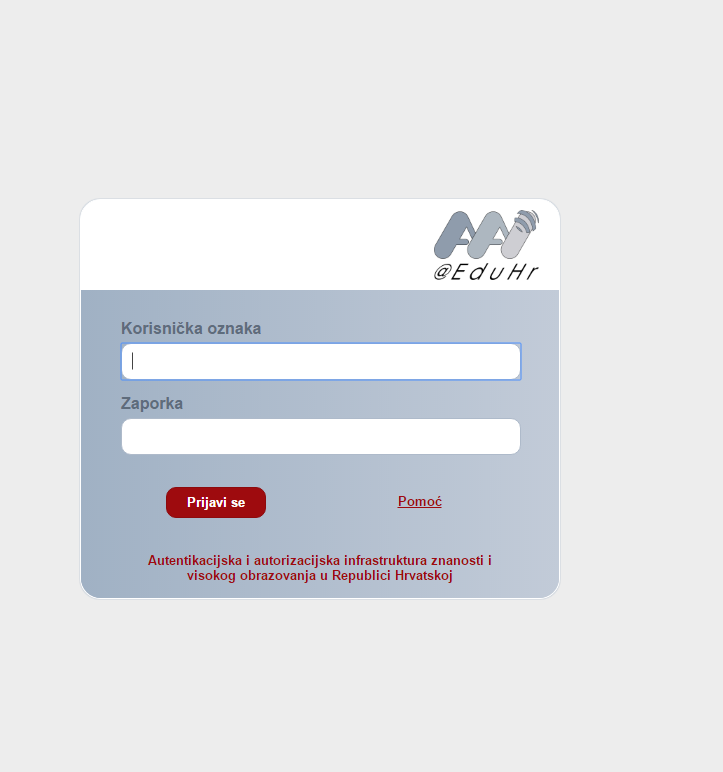 3
Korisnička oznaka koristi se za: CARNetove usluge pristupa Internetu, CARNetov LMS
Zaporka se koristi za potvrdu pri autentikaciji na CARNetove servise i usluge
Pristupanje Yammer mreži (4)
Odaberite opciju Odvedi me na Office365
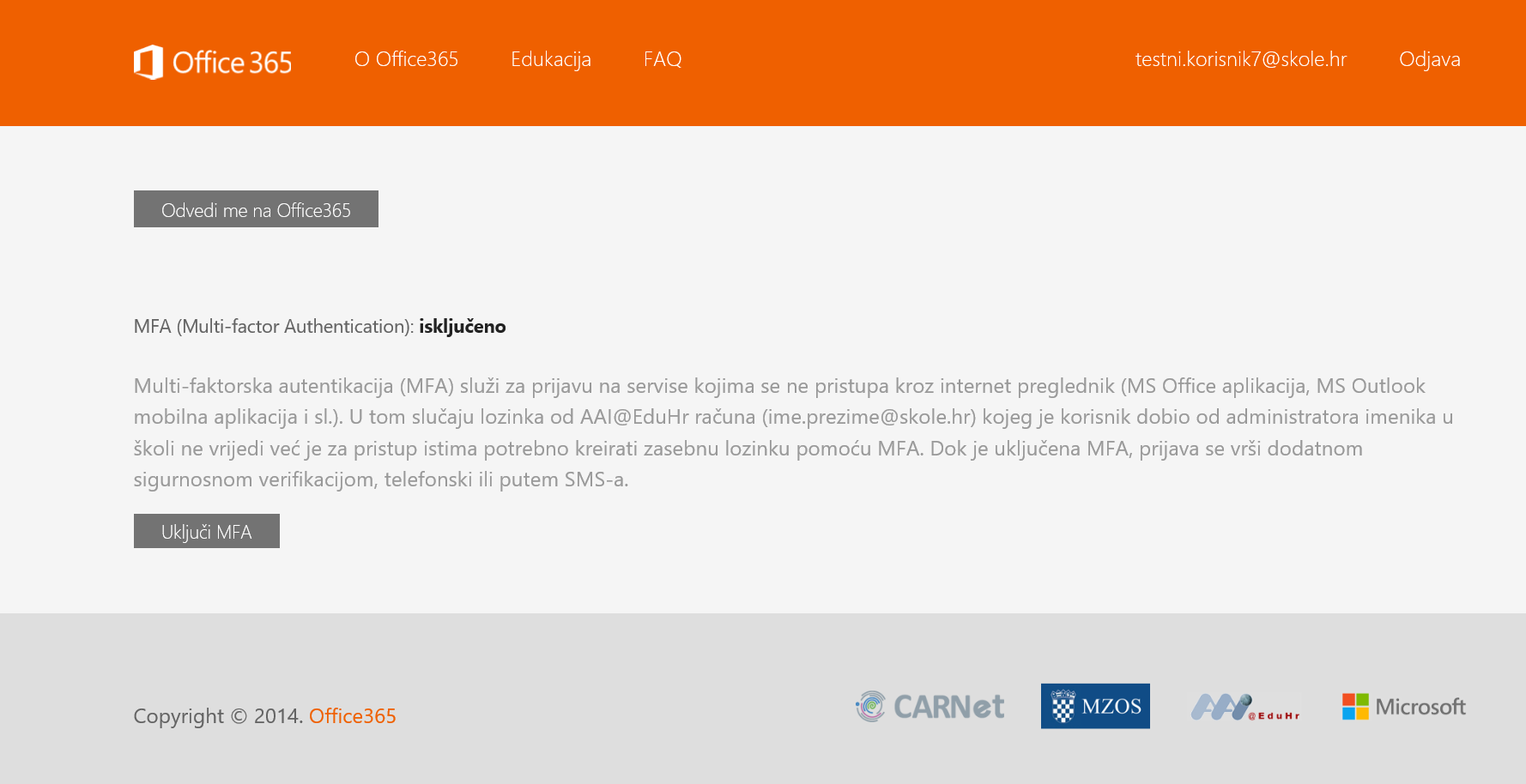 4
Pristupanje Yammer mreži (4)
Ukoliko selektirate alatnu traku u lijevom gorenjem kutu pojavljuje se aplikacija Yammer. Kliknite na aplikaciju Yammer kako biste pristupili mreži
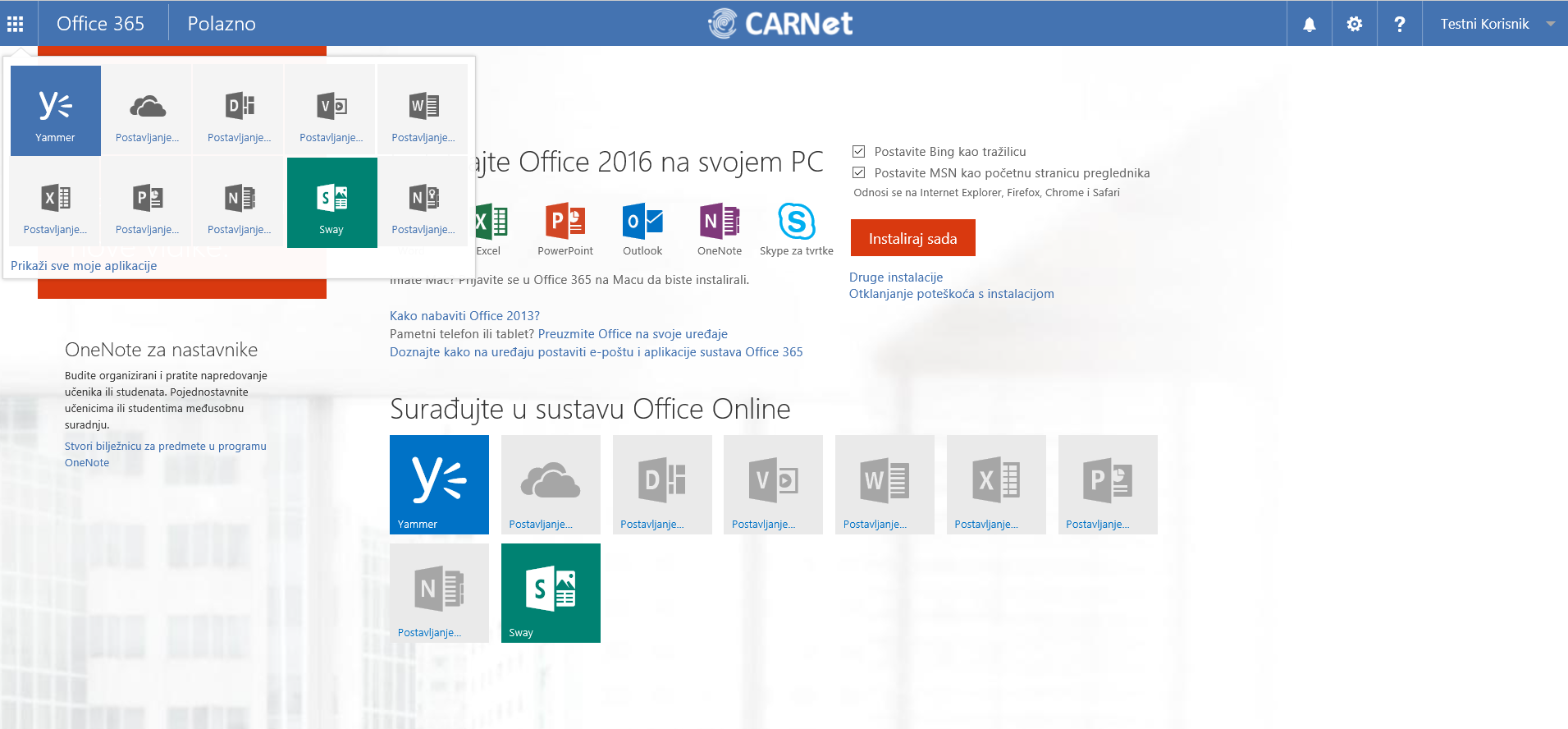 5
U ovom sučelju pristupate svim dostupnim O365 alatima pa tako i Yammer mreži
Nakon što izvršite prijavu Yammer mrežu možete ubuduće pristupati putem web adrese www.yammer.com gdje je potrebno upisati svoje korisničke podatke
Pristupanje Yammer mreži (6)
Privatnoj zatvorenoj mreži e-Škole: Virtualna zajednica praktičara možete pristupiti ukoliko odaberete ikonicu kotačić u desnom donjem kutu
Nakon što ste pristupili Yammer mreži škole.hr., potrebno je pristupiti i privatnoj zatvorenoj mreži naziva e-Škole: Virtualna zajednica praktičara
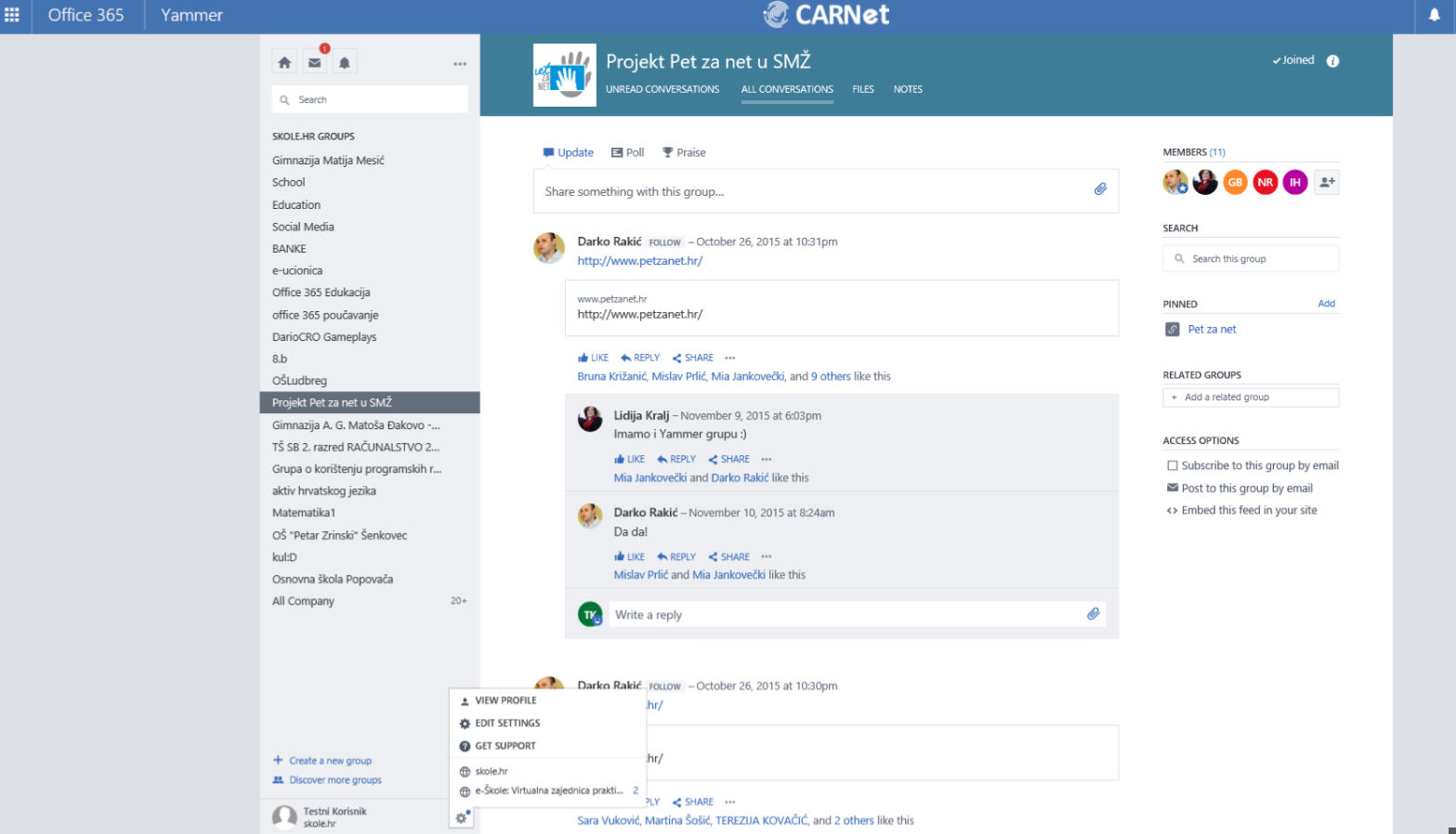 7
Kako koristiti Yammer mrežu?
Popunjavanje osobnog profila
Popunite polja na korisničkom profilu.
Fotografija, naziv radnog mjesta i ime škole su obavezna polja koja svaki član mreže treba ispuniti
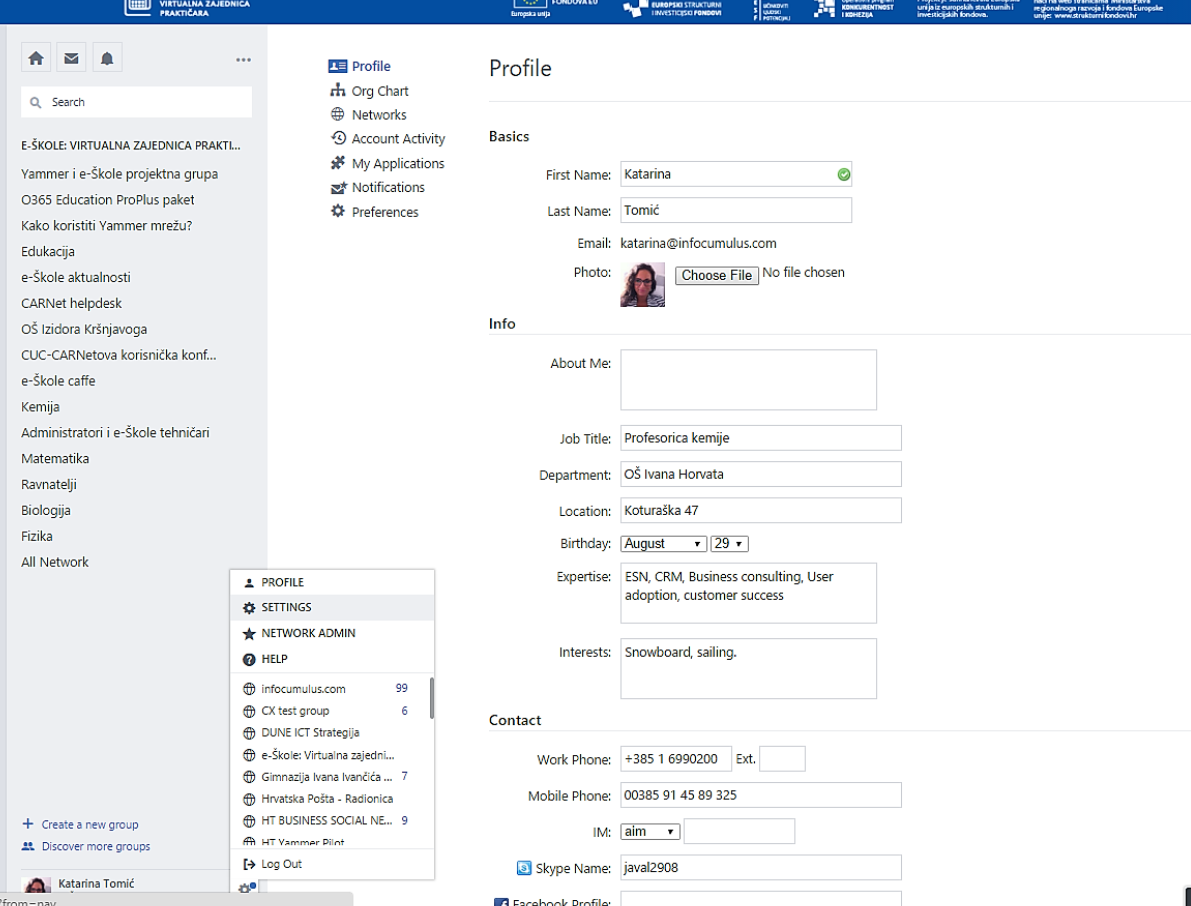 2
3
1
Za uređivanje postavki na osobnom profilu potrebno je odabrati funkciju Settings  Edit profile Save
Upravljanje e-mail obavijestima
Odabirom kvačice ispred pojedine opcije vaše Yammer obavijesti dolazit će dodatno i na vašu e-mail adresu. 
Ukoliko ih želite isključiti potrebno je ukloniti kvačicu ispred navedenih polja
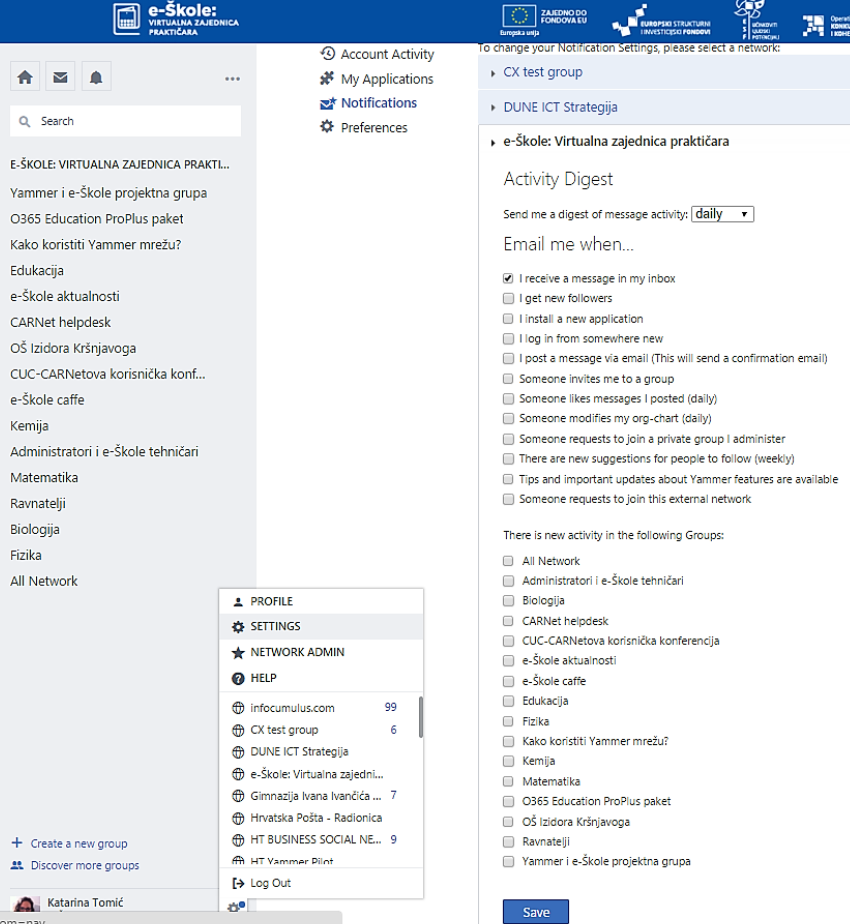 2
3
Za uređivanje postavki na osobnom profilu potrebno je odabrati funkciju Settings  Edit profile  Save
1
Pridruživanje grupama
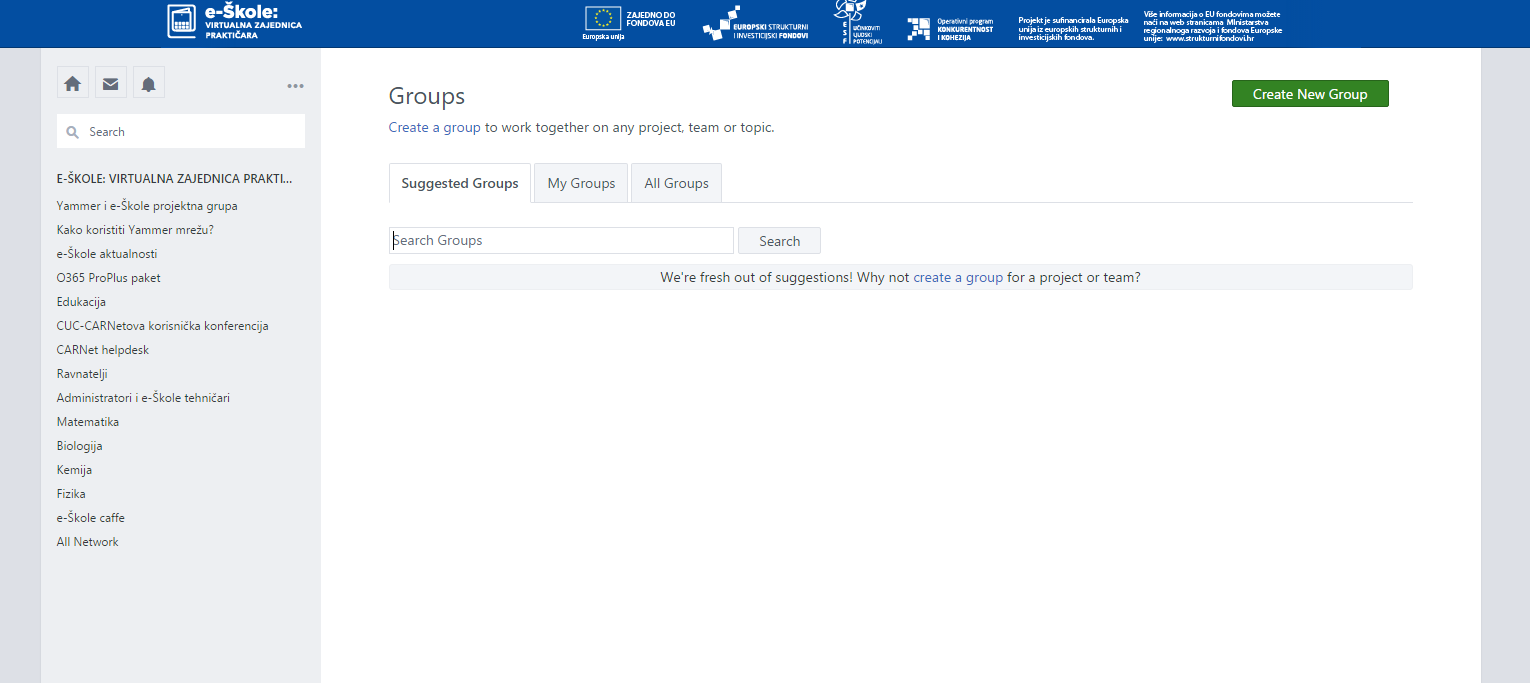 2
1
All Groups
Zbirni pregled postojećih grupa na mreži
Culture
My Groups
„Moje grupe” - grupe u koje ste se već učlanili
Suggested Groups
Prijedlog grupa u koje se možete učlaniti
Kreiranje nove Yammer grupe (1)
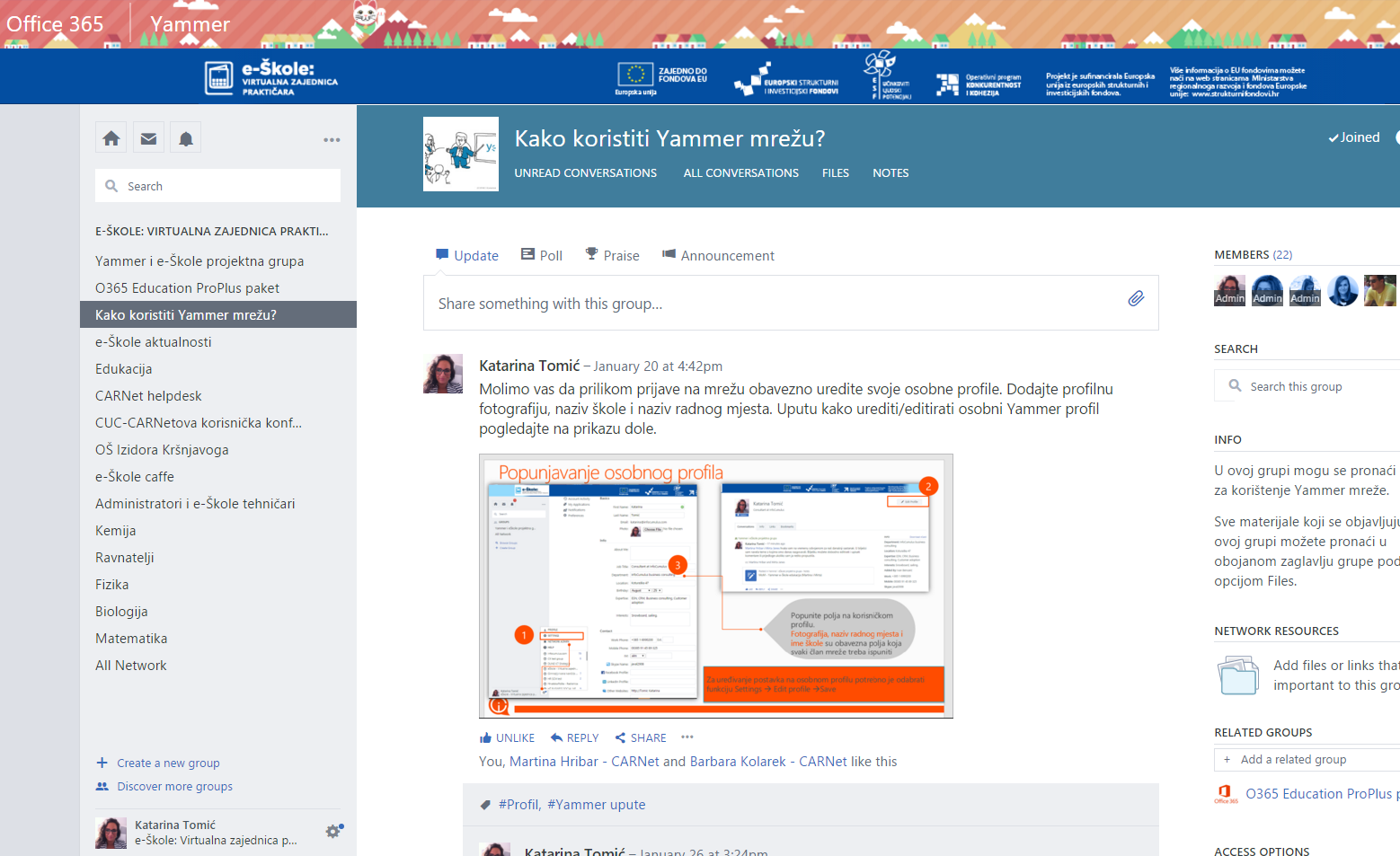 Kako biste kreirali novu Yammer grupu potrebno je odabrati opciju Create a new group
Culture
1
16
Objava datoteka
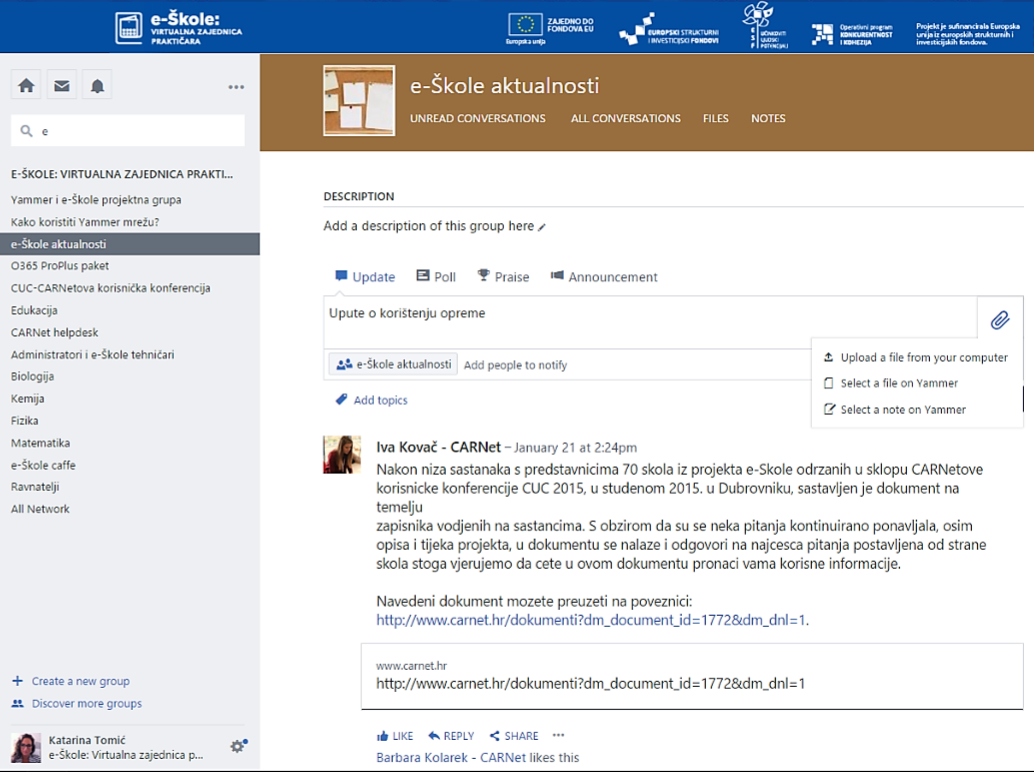 Možete objaviti dokument i materijale s Vašeg računala ili već postojeće materijale koji se nalaze na mreži
Vrste datoteke koje se mogu objavljivati:

Word dokument
PowerPoint dokument
Excel tablice 
Fotografije
Video materijali
Culture
Yammer preglednik
Preporučujemo da se na samom početku korištenja mreže odabere izbornik All, budući da kronološki prikazuje sve objave na mreži
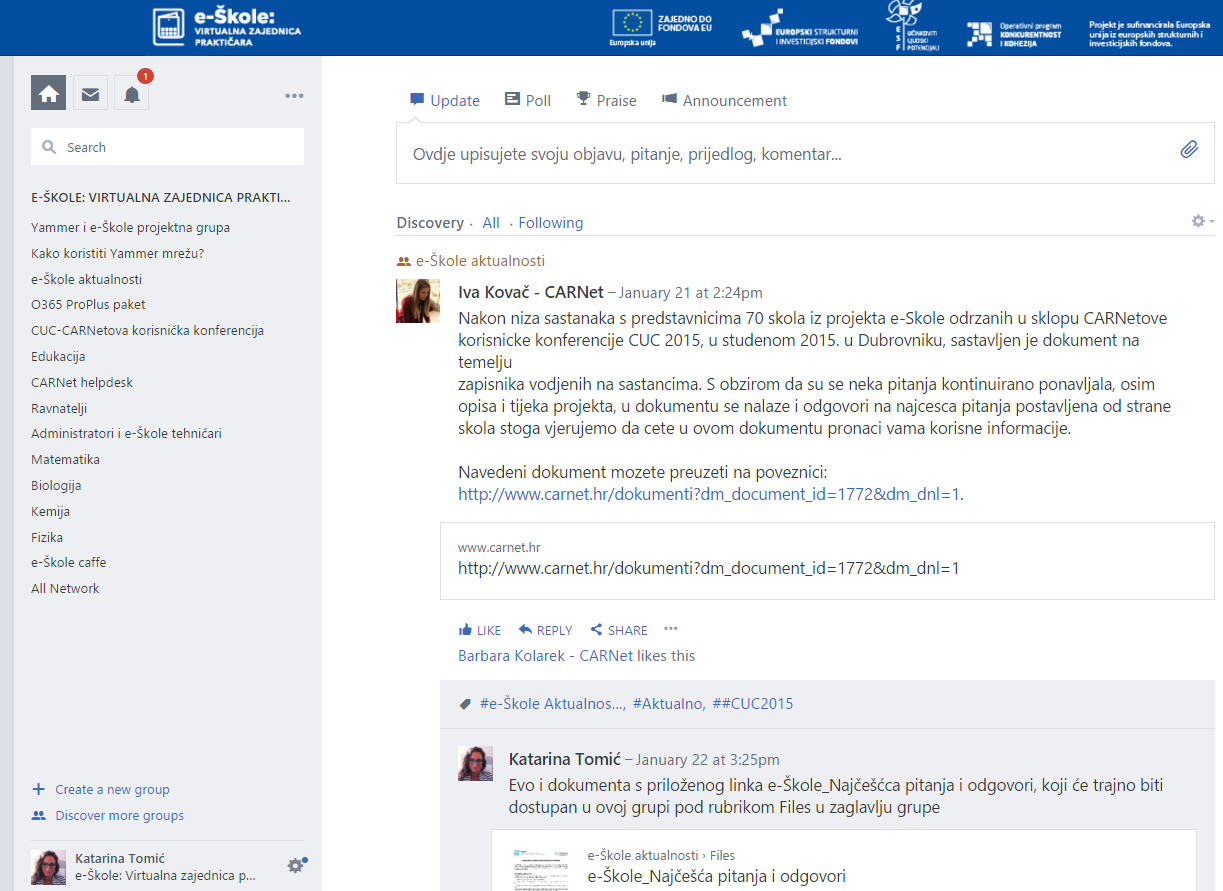 Vaš preglednik nudi tri mogućnosti pregleda sadržaja na mreži

Discovery - najpopularnije objave

All - sve objave na mreži

Following - objave koje ste prethodno odabrali pratiti
Praćenje objava (Follow)
U svakom trenutku možete odabrati opciju Unfollow i na taj način sustav vas više neće obavještavati o aktivnostima određene osobe
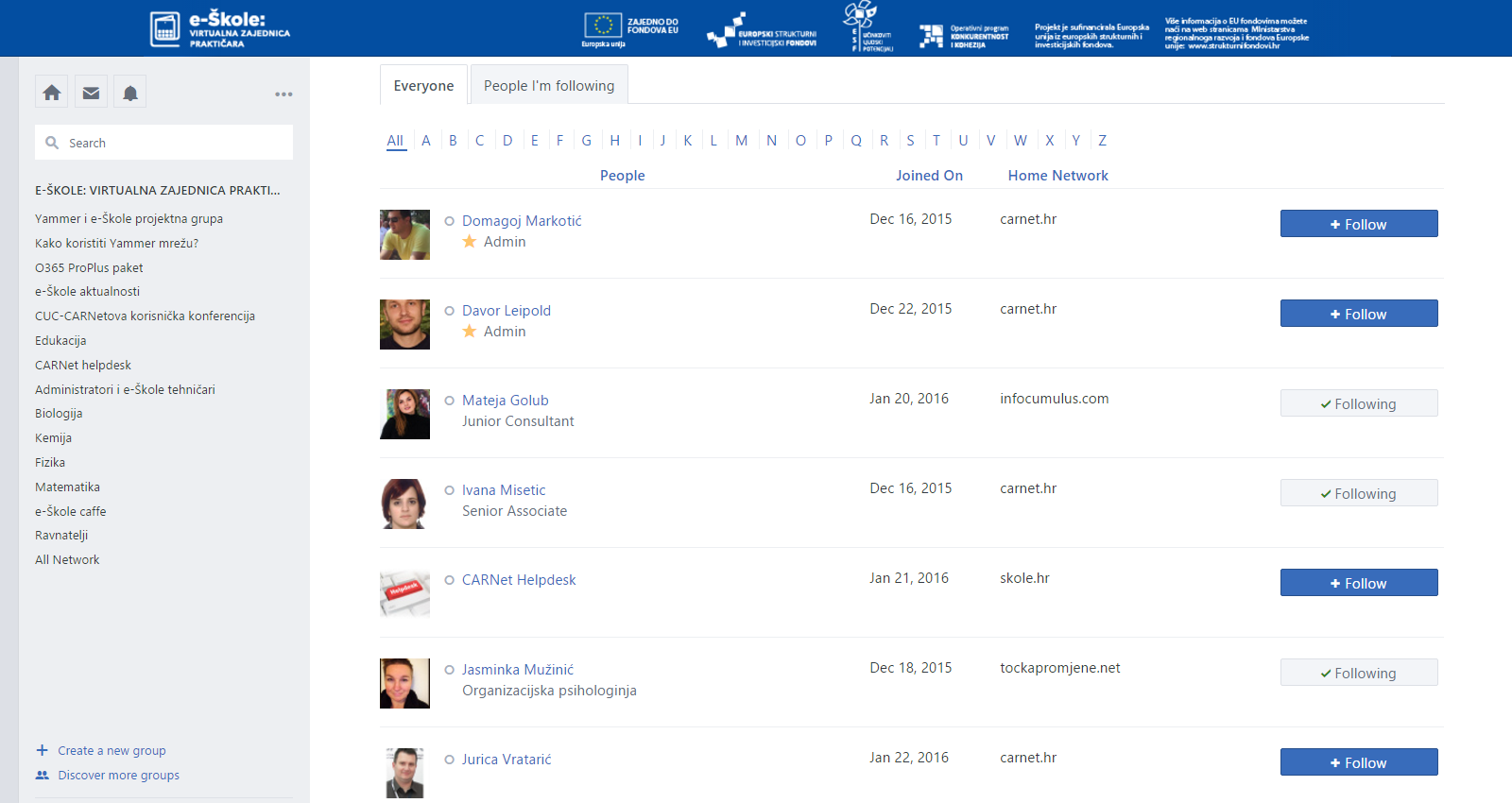 Kada na Yammer mreži nekoga pratite (Follow), to znači da u svom sažetku sadržaja želite vidjeti njegove objave

Osobe možete tražiti po imenu pomoću okvira za pretraživanje. Ukoliko želite pratiti objave točno određenih članova možete odabrati opciju Follow  pokraj imena osobe
Dodavanje oznaka tema (1)
Oznake tema omogućuju naknadno filtriranje i pretraživanje sadržaja
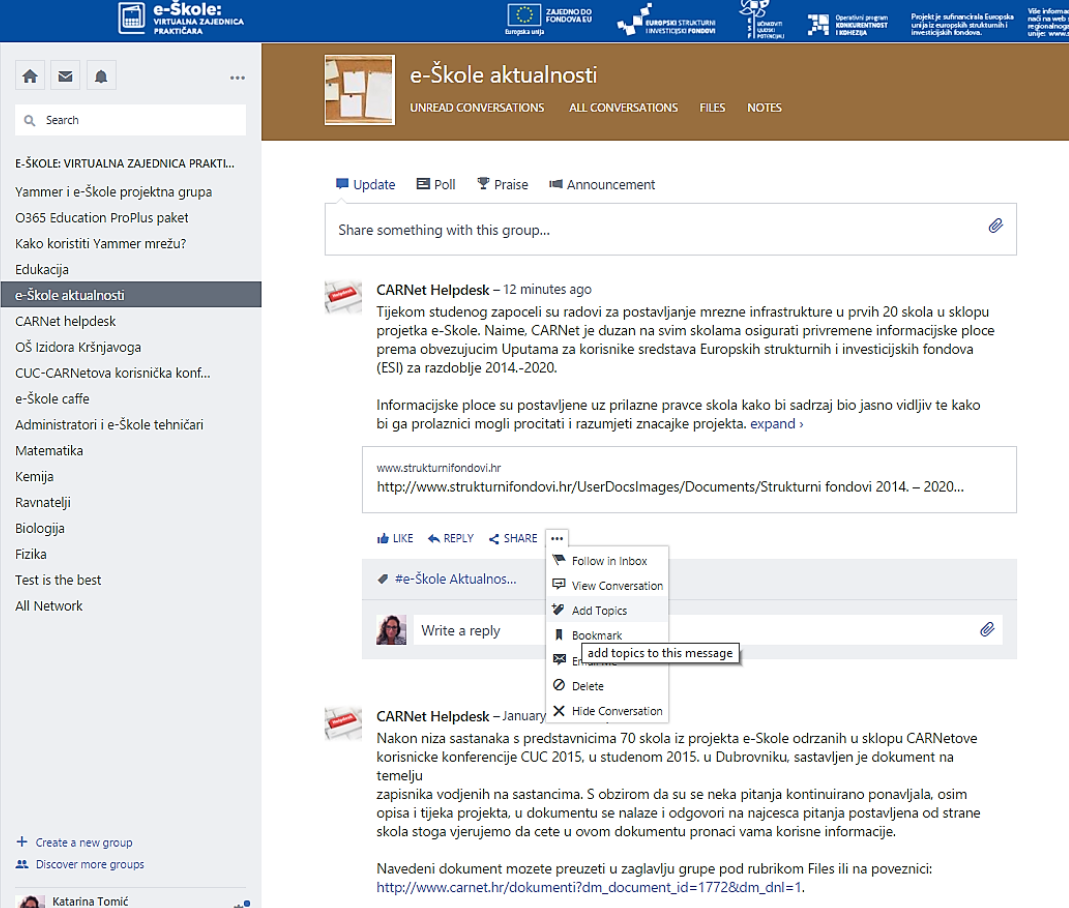 Odaberite  …  Add topic  done
..
1
..
Dodavanje oznaka tema (2)
Prilikom upisivanja oznake teme, bit će vam ponuđeni već korišteni pojmovi. Koristite postojeće oznake tema, a ukoliko je potrebno možete dodati i nove
Oznake tema mogu se dodati i naknadno.
U polju će biti prikazane već korištene oznake tema
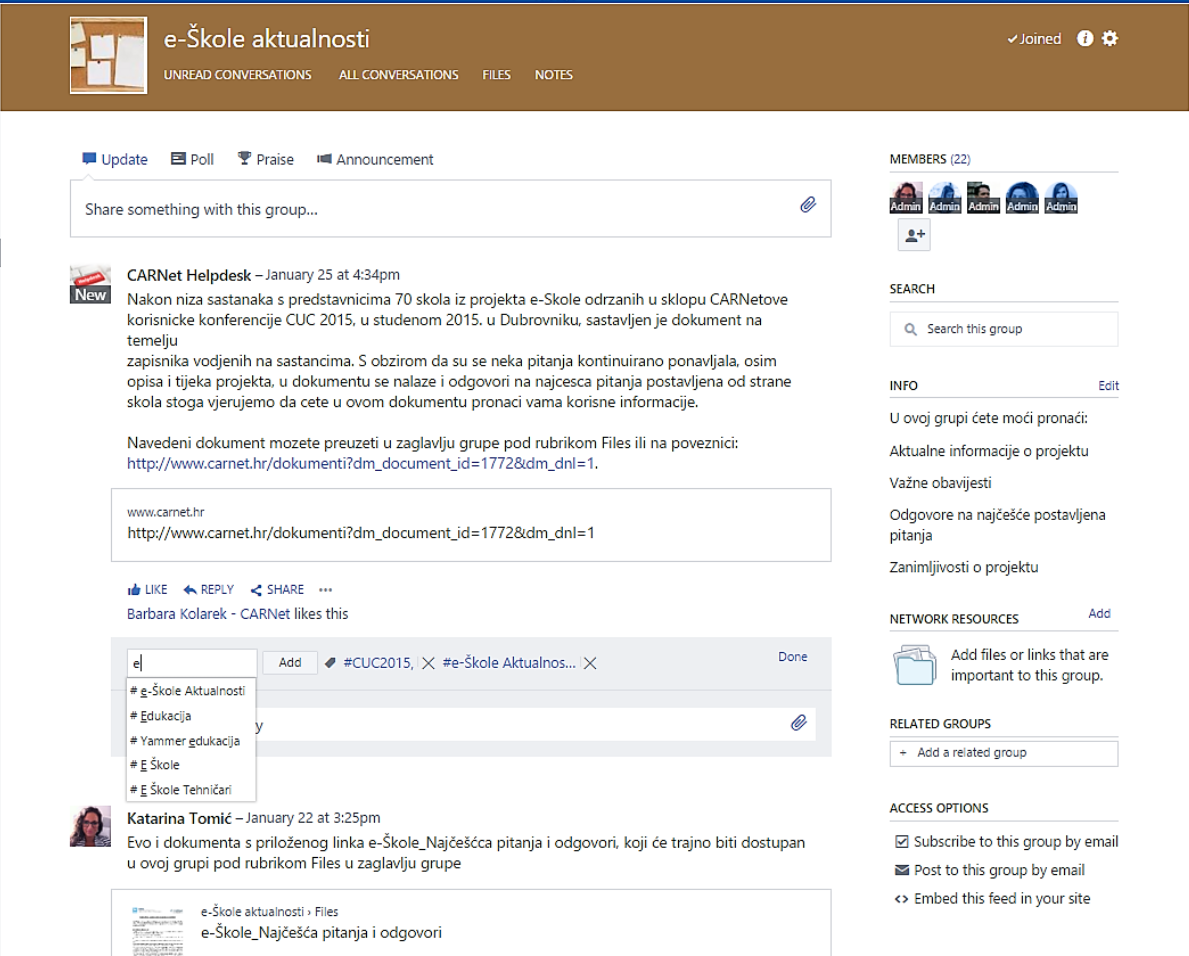 Oznake tema služe za kategorizaciju i jednostavniju pretragu sadržaja 

Kako?
Kada napišete objavu ili dodate dokument odaberite More  Add topic  pojam koji označuje tu objavu
2
..
..
..
1
Pretraživanje sadržaja na Yammer mreži
Odaberete li određenu oznaku teme, automatski dobivate kategoriziran prikaz svih objave na mreži: Razgovori, dokumenti, bilješke, slike, video koji sadrže oznaku teme koju ste upisali u Search preglednik
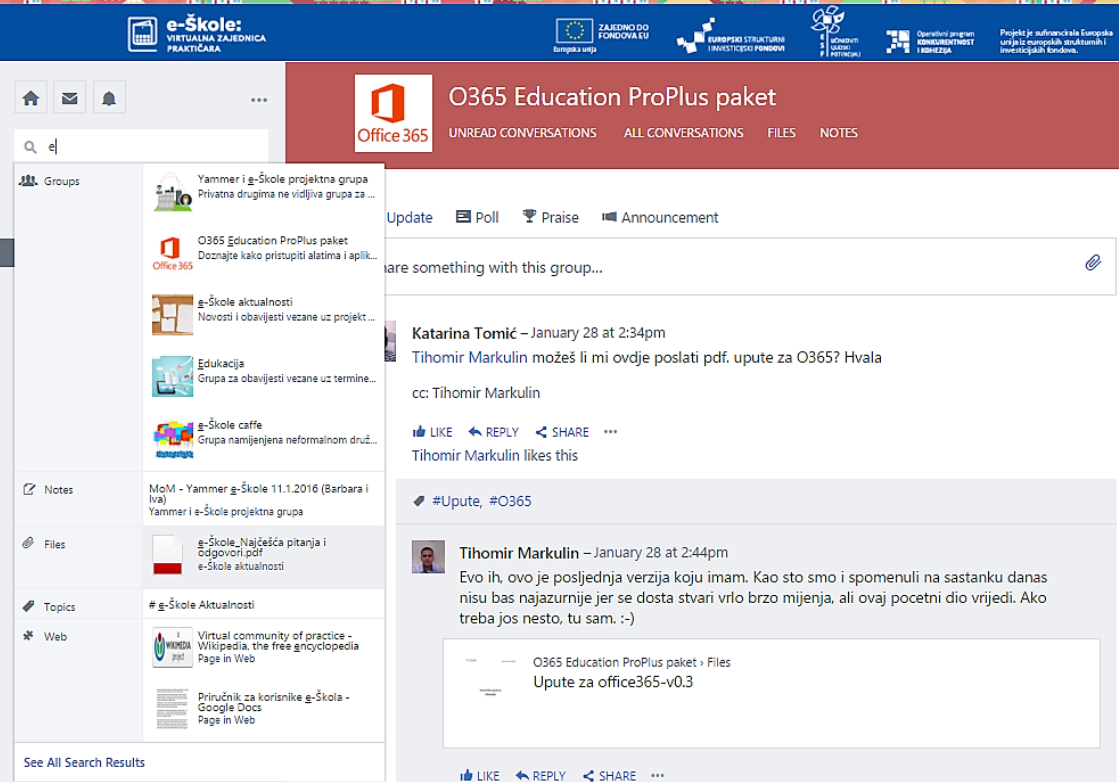 U Search polje upišite traženi pojam materijali i objave koji sadrže traženu oznaku teme/pojam
Uključivanje u razgovor
Koristite @ funkcionalnost kako biste potaknuli sudjelovanje svih članova kojima bi sadržaj koji objavljujete bio koristan.
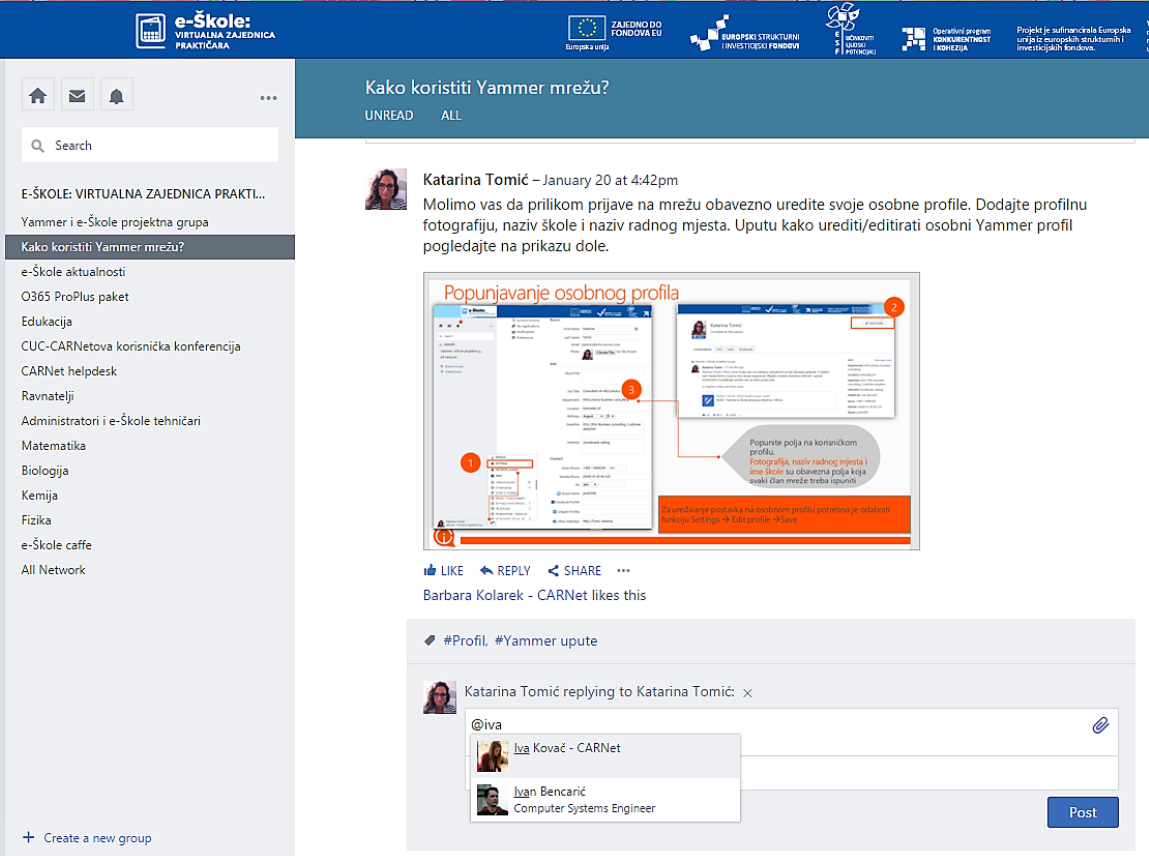 Za uključivanje ostalih članova u razgovor potrebno je koristiti znak @ nakon čega treba upisati ime osobe 
Prilikom upisivanja prvog slova, sustav će vam ponuditi ime koje potom trebate odabrati
..
Odgovor na objavu (reply)
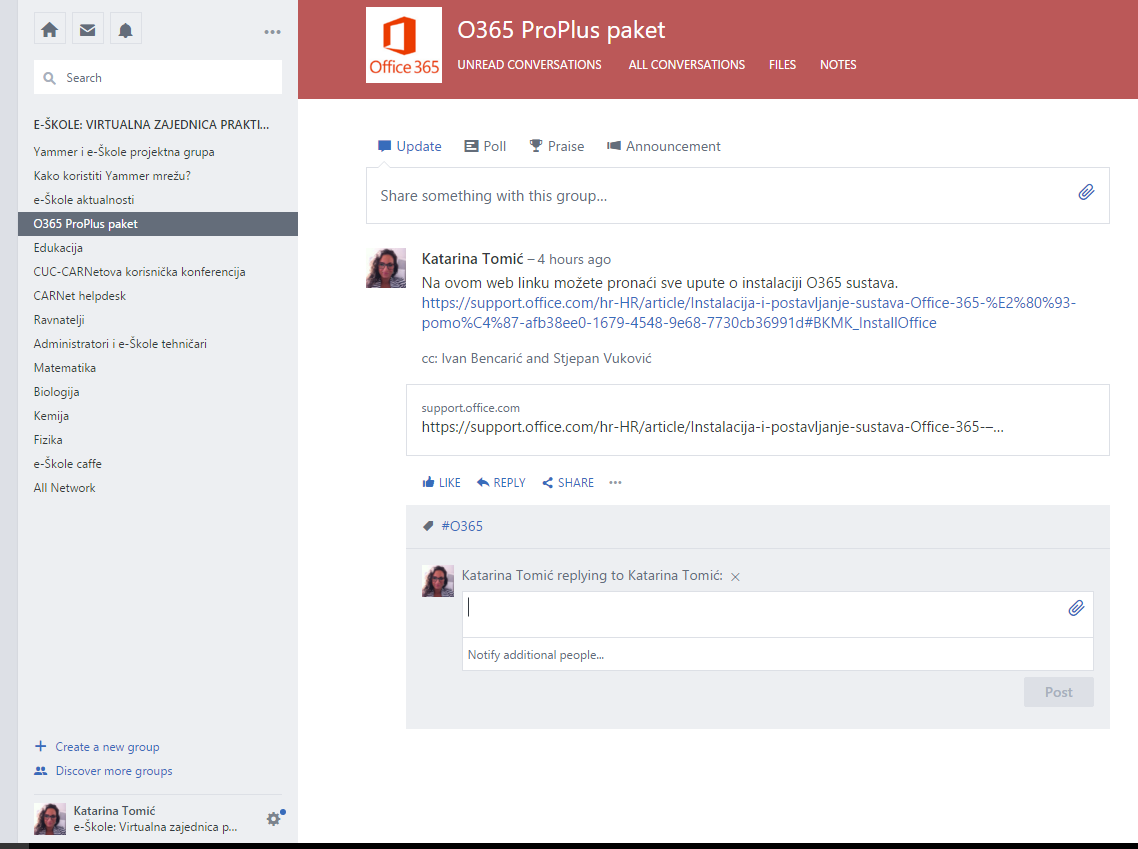 Kada se želite uključiti u razgovor ili u dio razgovora dovoljno je odabrati opciju Reply
Kada odgovorite na poruku, Yammer otvara nit. To pojednostavnjuje praćenje svih odgovora
 
Da biste odgovorili na poruku, ispod nje kliknite Reply i otvorit će se okvir za odgovor
Brisanje sadržaja (Delete)
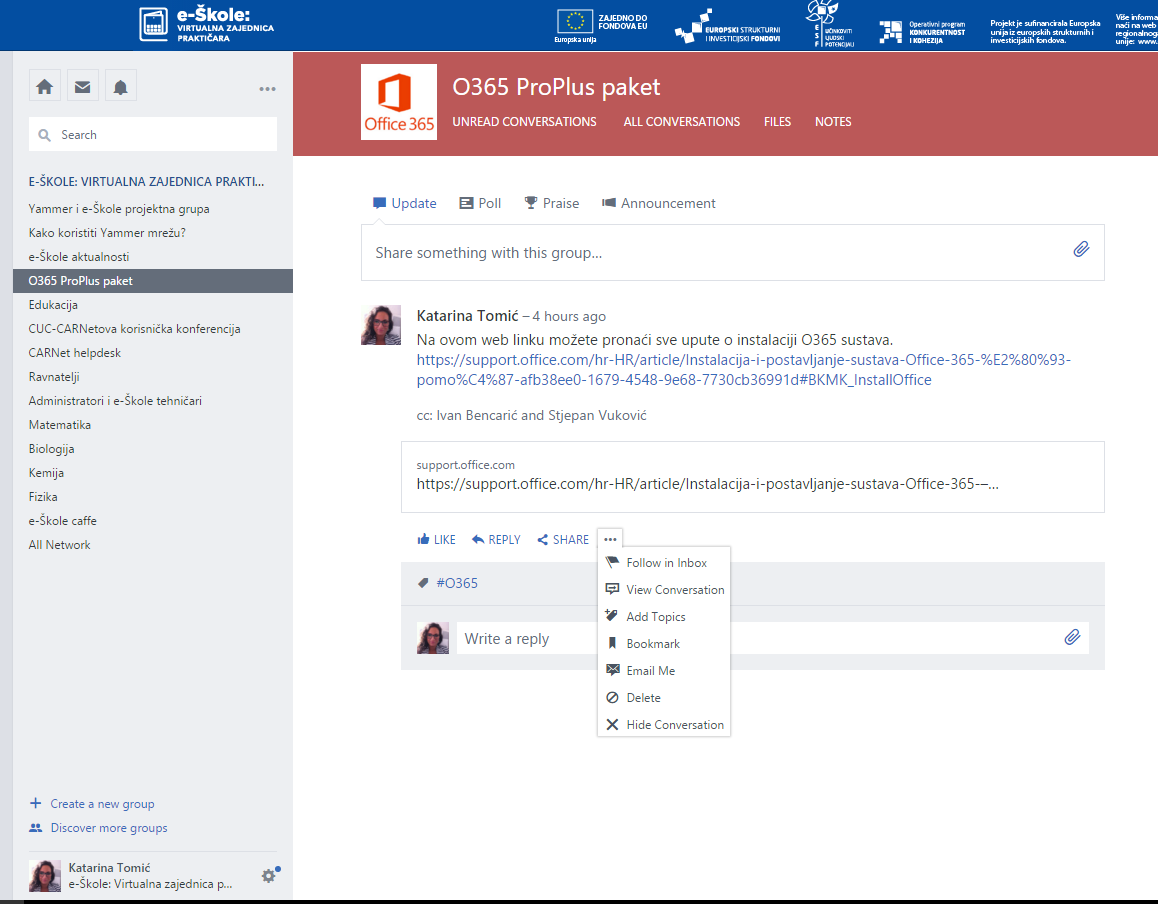 Obrisati možete jedino sadržaj koji ste Vi objavili
Odaberite …Delete
Kako pokrenuti Yammer anketu?
1
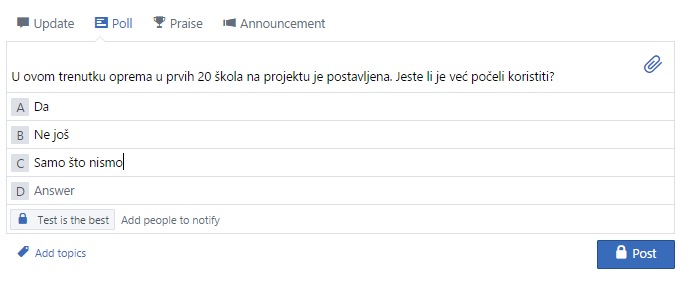 Postavite pitanje
Ponudite opcije odgovora max. 10
Ostali  komentari na anketu se u bilo kojem trenutku mogu upisati unutar polja za komentare
2
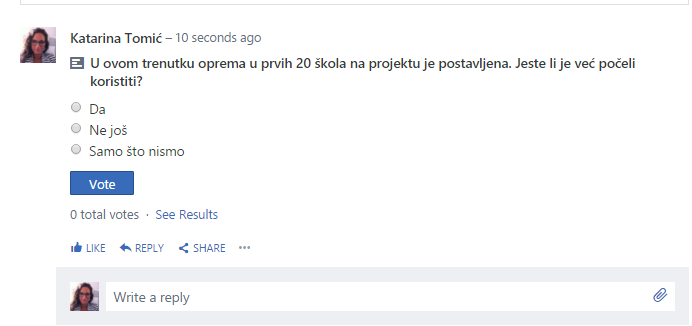 Yammer bilješke (1)
Bilješke su prikladne za kreiranje popisa, uređivanje zapisnika sa sastanka ili sjednice, popisa web linkova i sl.
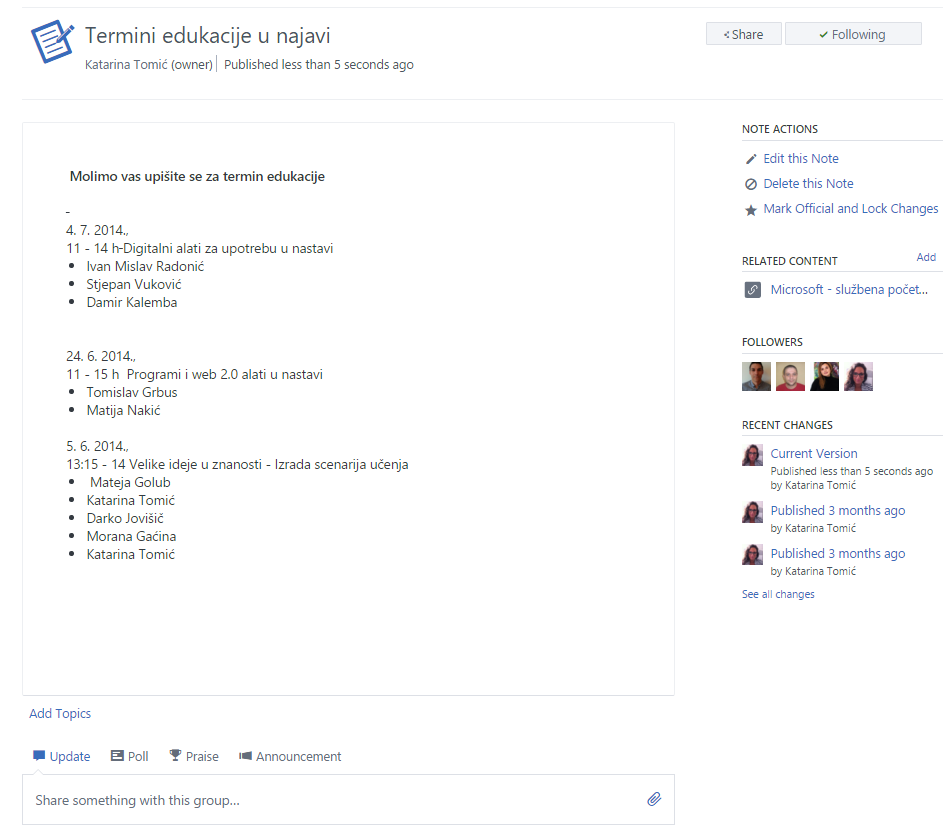 Follow omogućuje da pratite sve promjene nastale u bilješki
Opcija Edit a Note omogućuje uređivanje bilješki
Izmjene na bilješkama možete pratiti u rubrici  Recent changes
Culture
27
Yammer bilješke (2)
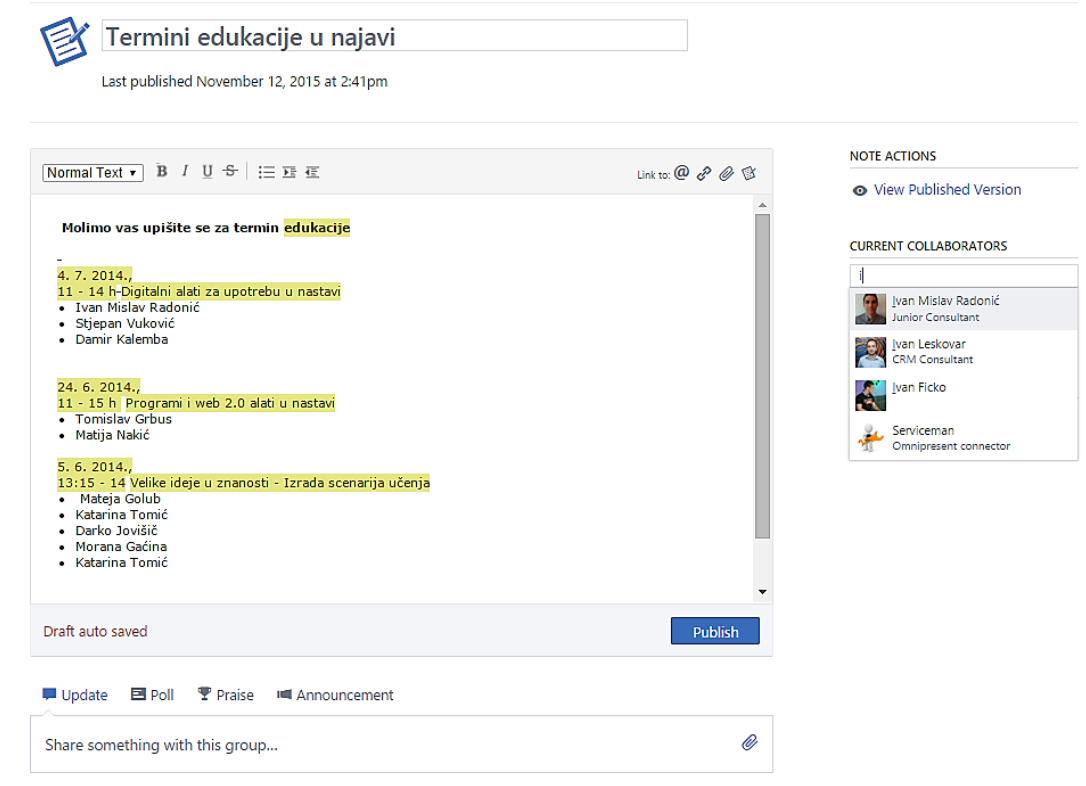 Mogućnost oblikovanja teksta
12 osoba može simultano uređivati istu bilješku
Objave svakog člana koji surađuje na bilješci imaju svoju boju kako bi se promjene lakše pratile
Culture
Bilješke se automatski pohranjuju, a ostali notifikaciju dobivaju tek onda kada je bilješka objavljena (Publish)
Dodatne funkcionalnosti
Direktan pristup Yammeru s e-maila
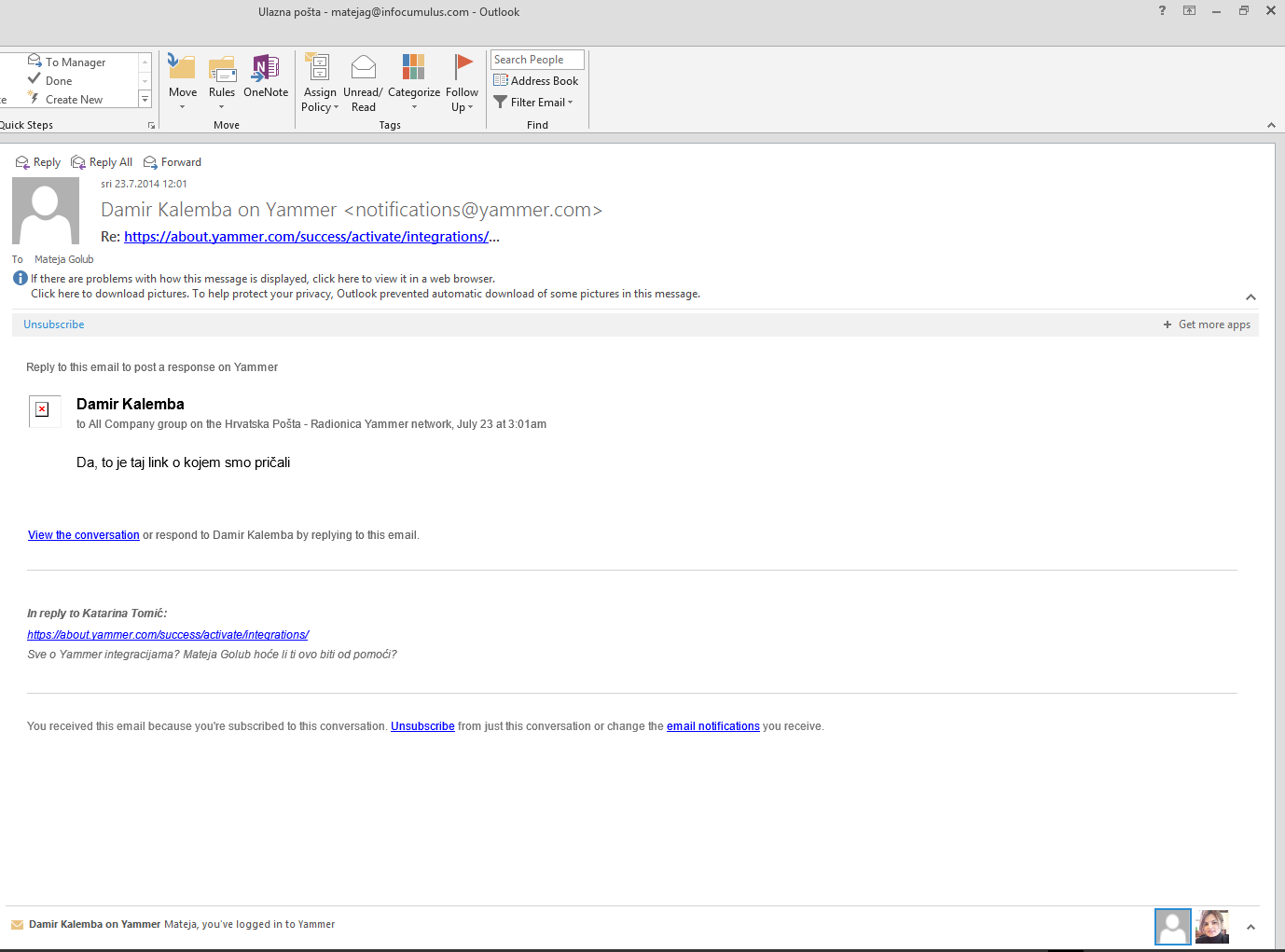 Odgovorite na Yammer poruku direktno sa svoje e-mail adrese
Direktan pristup s e mail-a
Na kraju svoje e-mail poruke utipkajte - - kako biste spriječili objavu Vašeg potpisa na Yammer mreži
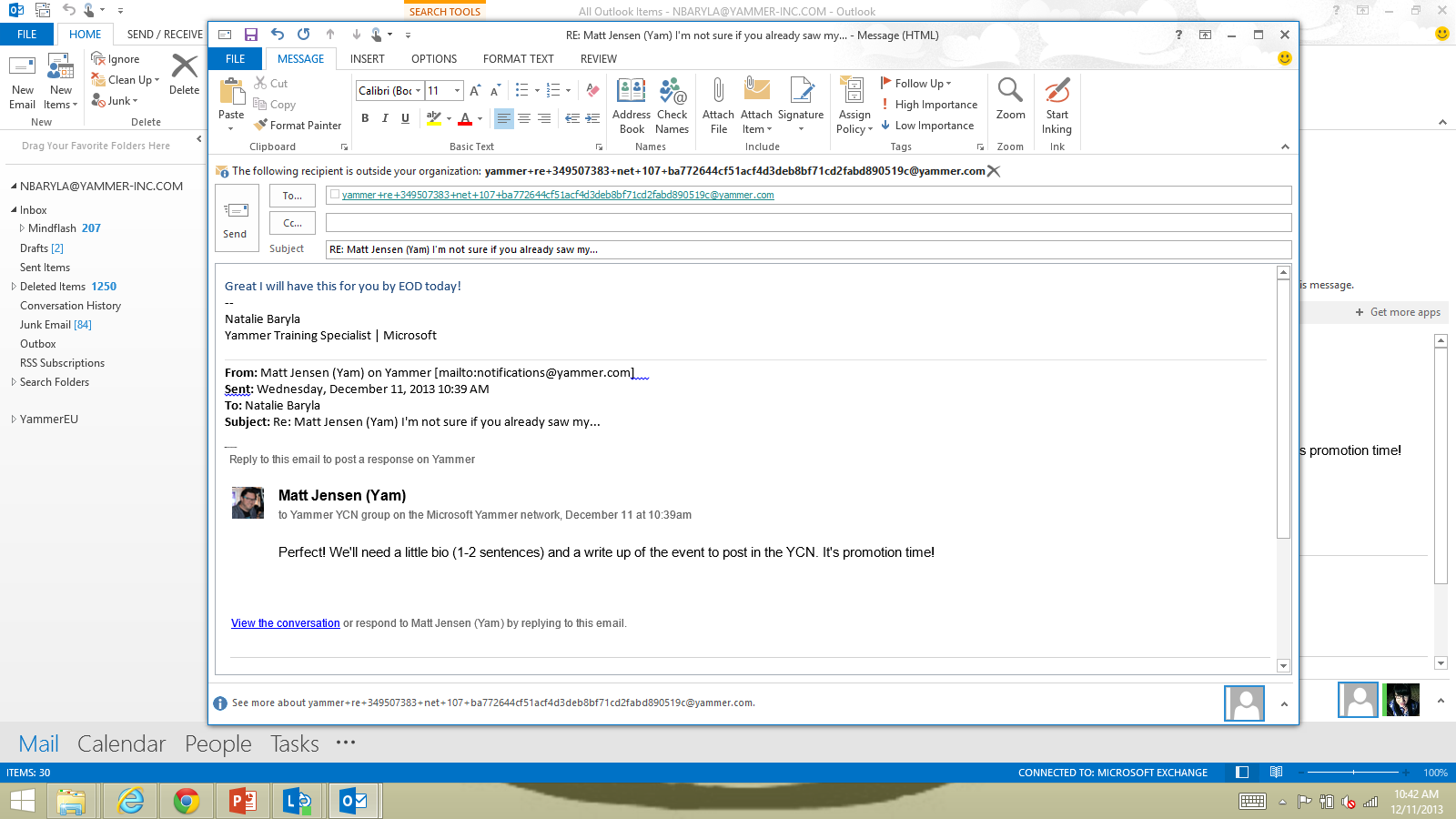 Yammer virtualni asistent i CARNet Helpdesk
Pomoć pri korištenju mreže
Tko su Yammer asistent i CARNet helpdesk?
Tim koji pruža podršku na Yammer mreži
Yammer asistent – podrška oko korištenja Yammer mreže
CARNet Helpdesk – podrška u projektu e-Škole

Kako potražiti profile Yammer asistent i CARNet Helpdesk?
U Yammer grupama CARNet Helpdesk ili Kako korisiti Yammer ? utipkajte @Yammer asistent ili @CARnet helpdesk i postavite pitanje
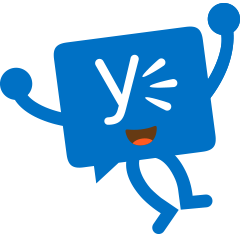 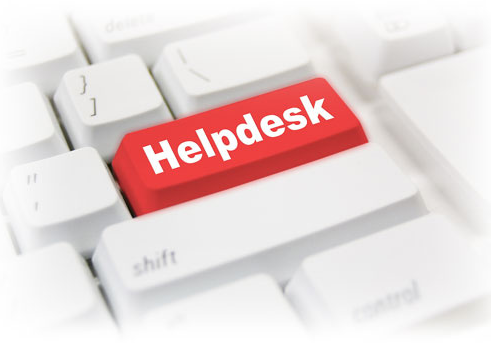 Službeni profili Yammer virtualni asistent i CARNet Helpdesk
Hvala na pažnji!Pitanja i komentari…